Mondeling  Nederlands
Cursus 1 – Module 3

Dag 1
wat ga je leren?
je gaat luisteren naar een verhaal over Sem
je gaat woorden leren die horen bij de dokter
je gaat oefenen met de klank /ie/
Klankoefeningen /ie/
knie
zie
ziet
niet
biet
bieb
zien
ziet
ziek
wiek
piek
piet
lied
riet
riem
kiem
klankversje
Piet van Tiel zijn nieuwe fiets
heeft drie wielen en vier wieken
nu zegt ieder zonder liegen
ik heb Piet z’n fiets zien vliegen
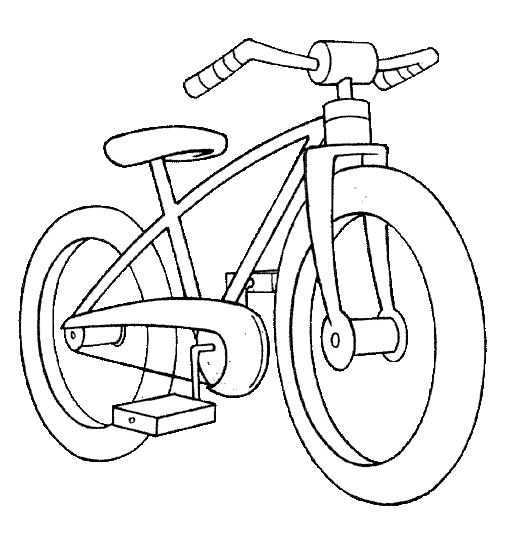 klankversje
een twee drie vier
hebben samen veel plezier
als de wind gaat waaien
gaan de wieken draaien

als de wind niet  waaien wil
staan de wieken stil
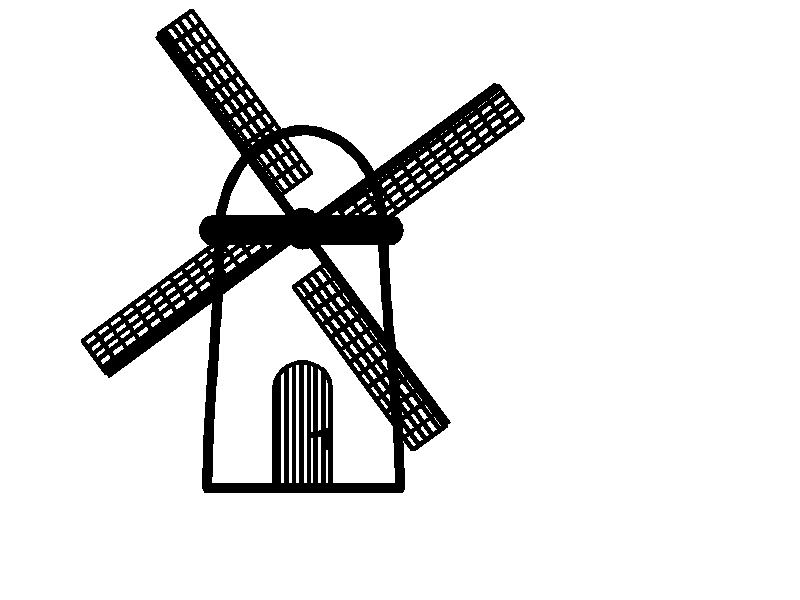 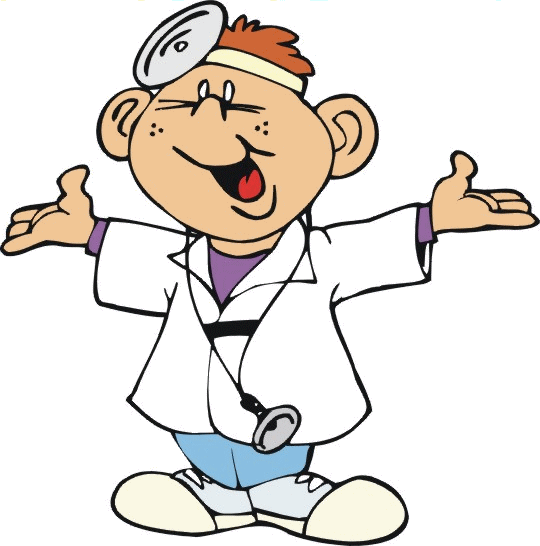 Woord van de dag:       de dokter
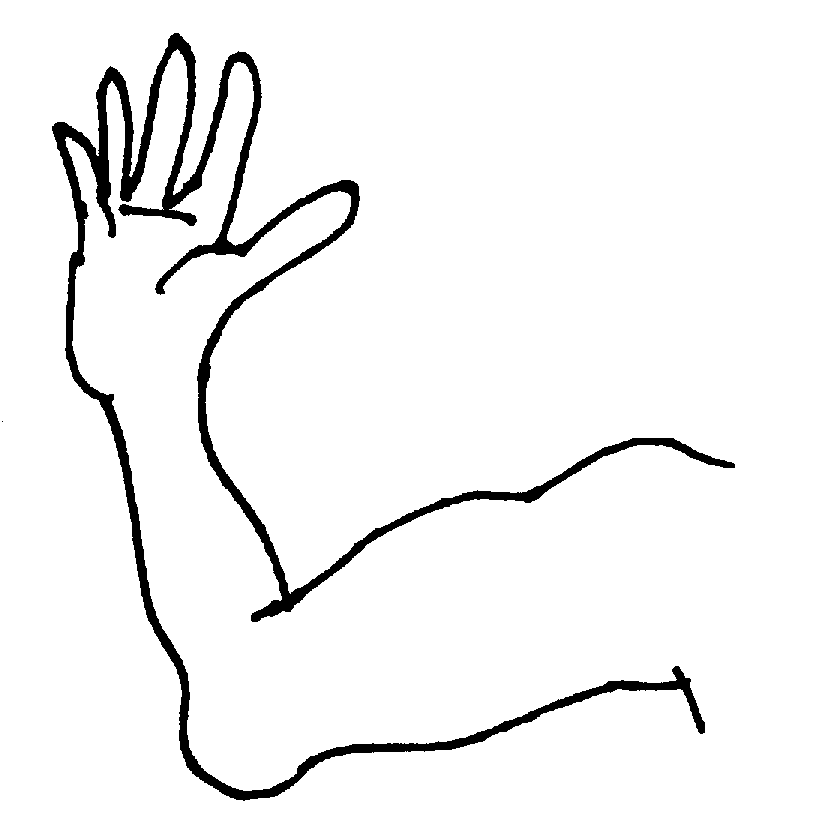 de arm
[Speaker Notes: + leerling: meervouden laten benoemen]
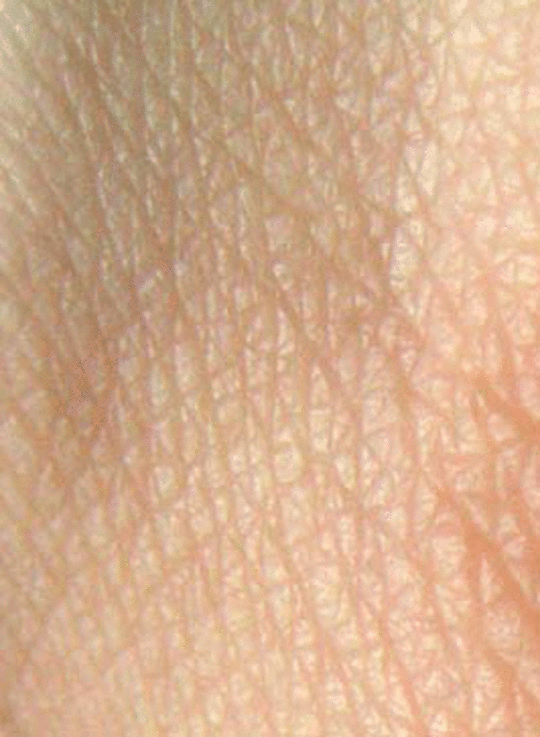 de huid
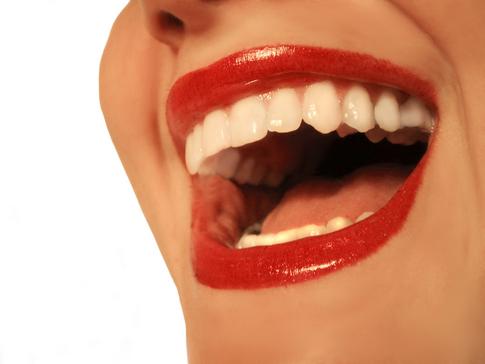 de mond
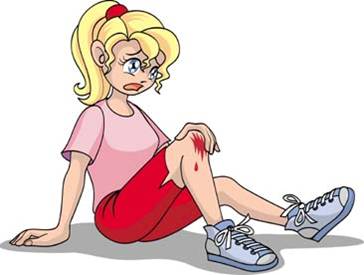 de knie
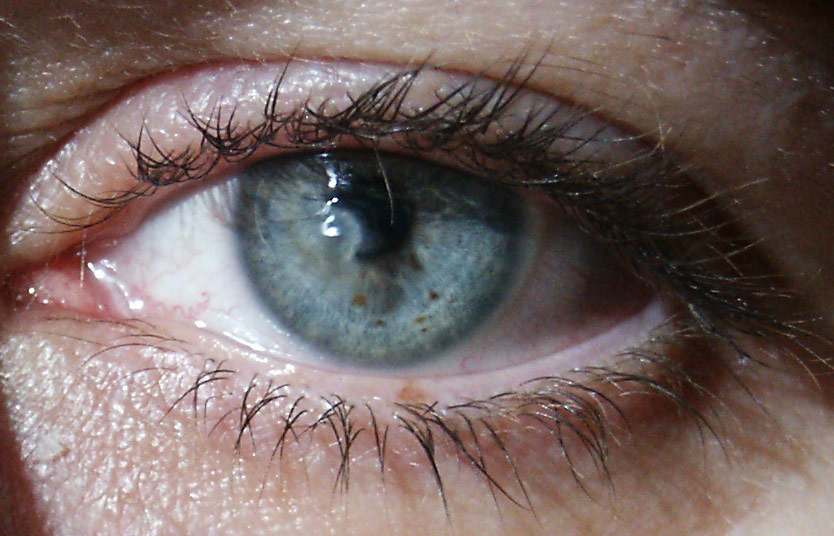 het oog
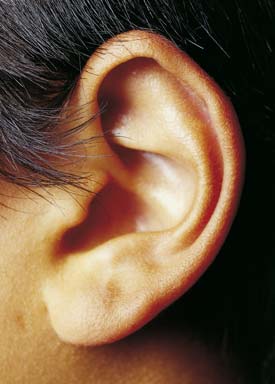 het oor
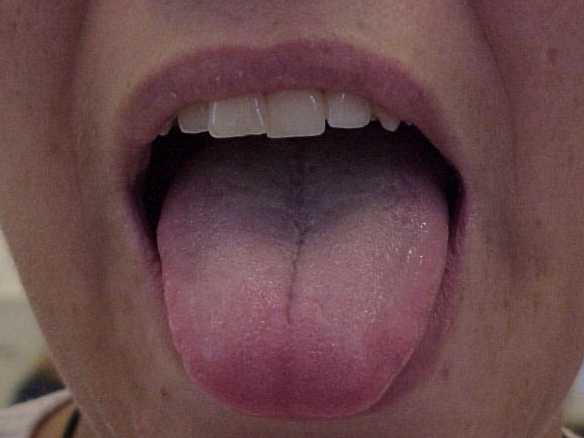 de tong
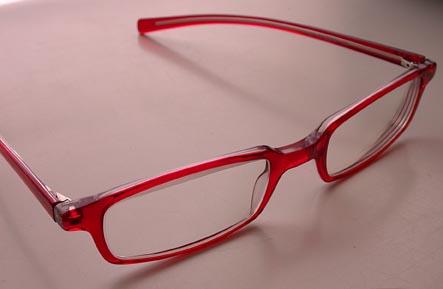 de bril
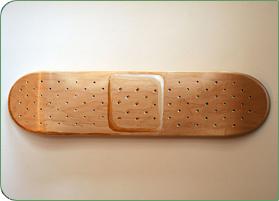 de pleister
[Speaker Notes: +  ik plak de pleister++ ik plak de pleister op mijn arm]
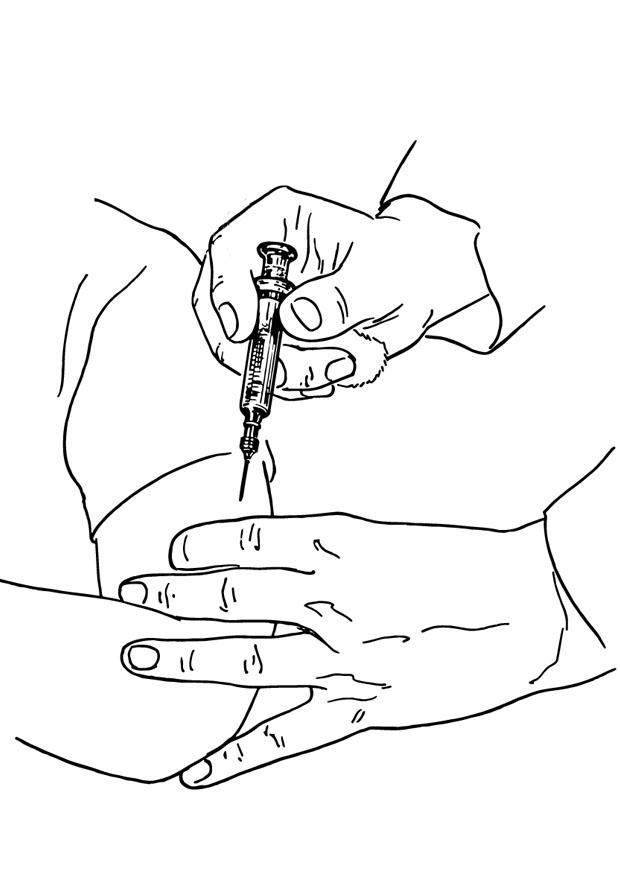 de prik
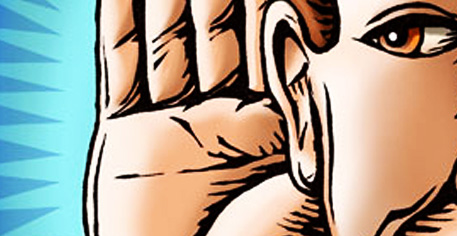 luisteren
[Speaker Notes: Ik luister, hij luistert, wij luisteren, ik heb geluisterd]
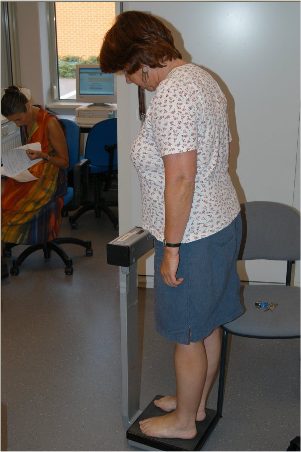 wegen
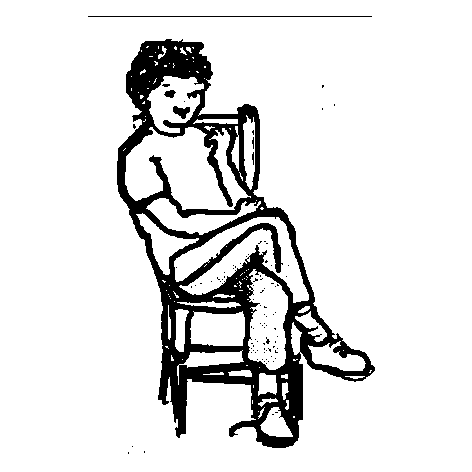 zitten
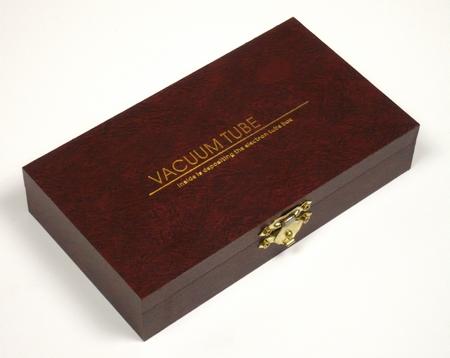 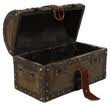 open - dicht
gaan
ik ga zitten		wij gaan zitten
ik ga slapen		wij gaan slapen
ik ga beginnen	wij gaan beginnen
ik ga werken		wij gaan werken
klaar
juf, ik ben klaar.

juf, ik ben klaar met mijn werk.

wie is er klaar?
laten zien
Nog even tellen
1		een			6  zes
2		twee			7  zeven
3		drie			8  acht
4		vier			9  negen
5		vijf			10 tien
[Speaker Notes: + leerling: terugtellen]
grammatica
hoeveelheidswoorden
-> hoeveel vingers steek ik op?

in TweePraat laten uitvoeren
de een vraagt: hoeveel vingers steek ik op
de ander zegt: het zijn ….. vingers
aan de slag:wat is dit?
Leg de doktersspullen neer, benoem de voorwerpen

1. de juf wijst aan
2. de juf vraagt: hoe heet dit?
dit is een ….   of    het is een …
begroeten
dag!
Gedag zeggen
tot ziens

tot morgen

fijn weekend

tot volgende week
bedanken
dank je wel.

dank u wel.
meervoud
de arm
de bril
de huid
de knie
de mond
het oog
de prik
de pijn
de tong
meervoud
de arm			de armen
de bril			de brillen
de huid			de huiden
de knie			de knieën
de mond			de monden
het oog			de ogen
de prik			de prikken
de pijn			de pijnen
de tong			de tongen
meervoud
de dokter
de pleister
meervoud
de dokter			de dokters
de pleister		de pleisters
Het verhaal
werkblad
lees de zinnen voor en zeg het woord
de kinderen leggen het goede plaatje voor zich neer op een rij
Wat hebben wij geleerd?
Dag 2
Weet je nog?
Hoeveel vingers?
De dokter
Het verhaal (wie,doet,wat,waar,wanneer)
Wat ga je leren?
Je gaat woorden leren bij het gezicht
Je gaat een gezicht knutselen
Je gaat een liedje leren bij het gezicht
Klankoefeningen /ie/
knie
zie
ziet
niet
biet
bieb
zien
ziet
ziek
wiek
piek
piet
lied
riet
riem
kiem
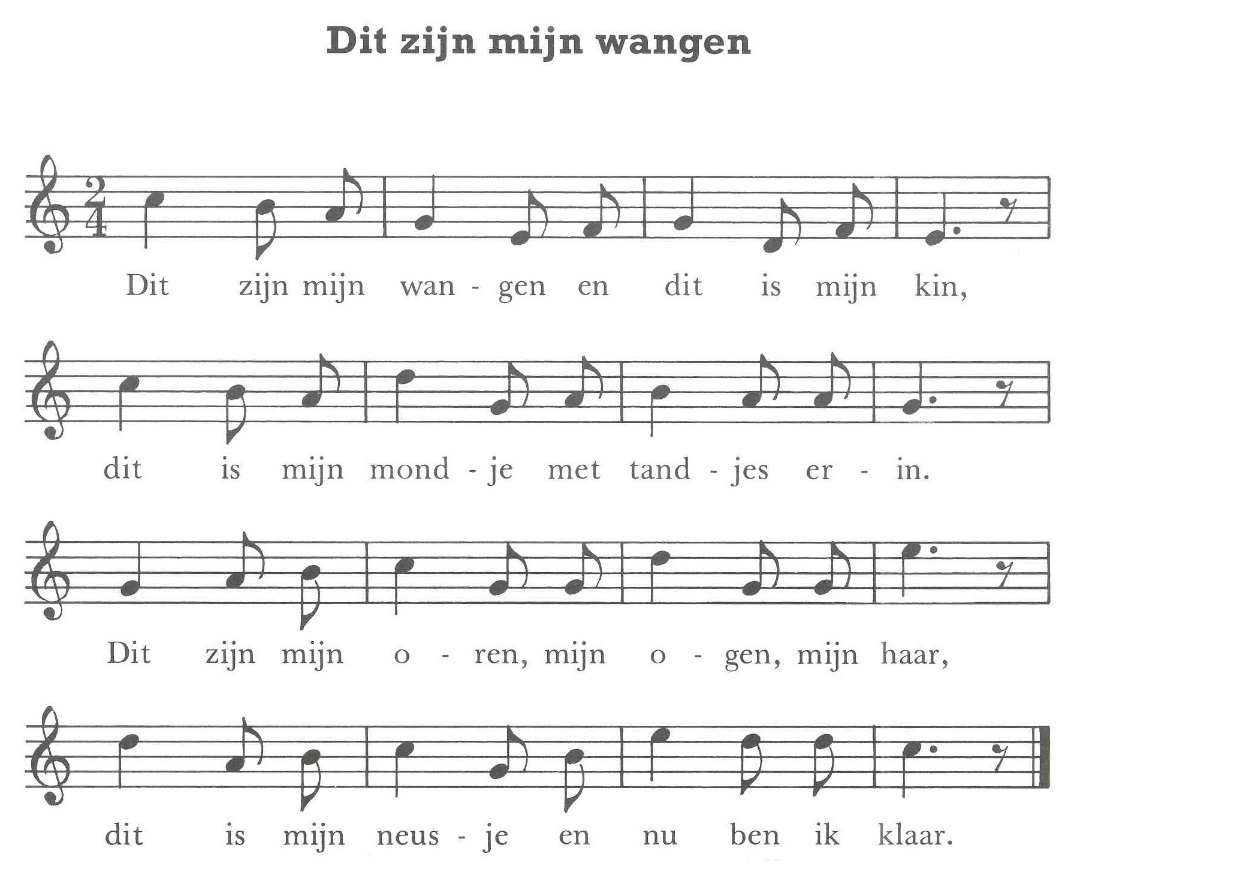 [Speaker Notes: http://www.schooltv.nl/video/dit-zijn-mn-ogen-mn-oren-mn-haar-een-spelletje-met-je-gezicht/#q=dit%20zijn%20mijn%20wangen    vanaf 01.01sec starten]
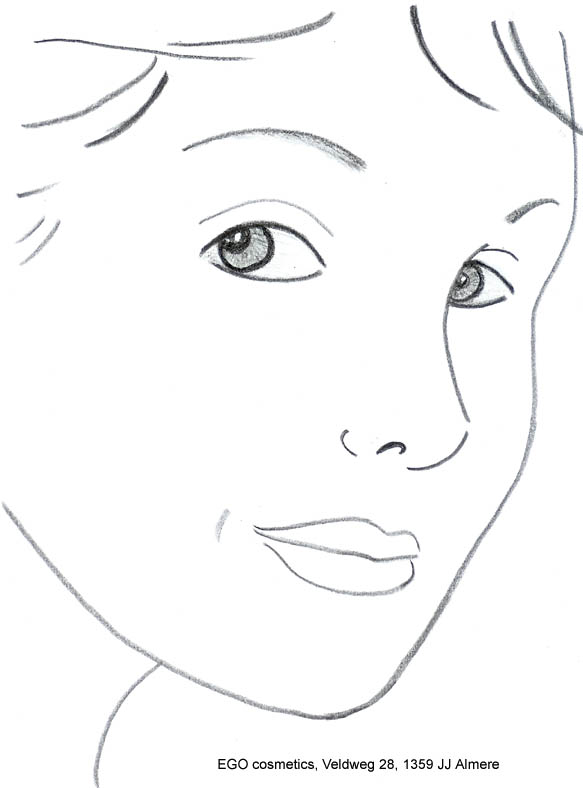 Woord van de dag:     het gezicht
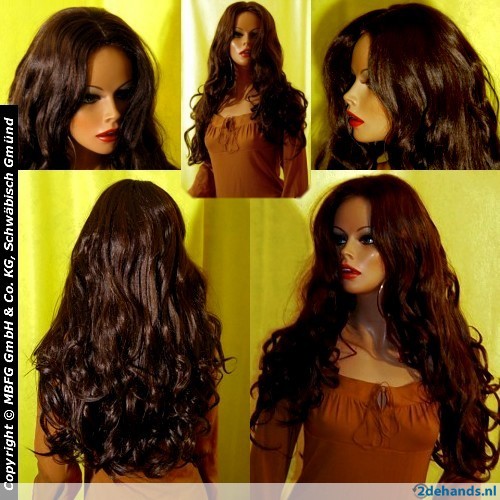 het haar
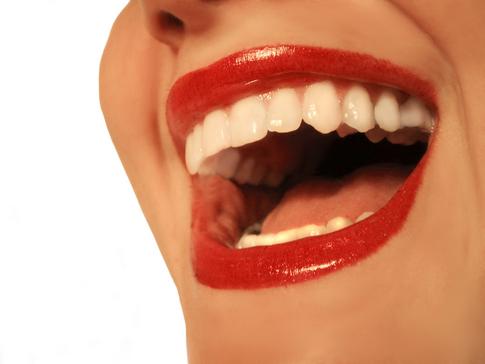 de mond
[Speaker Notes: + leerling: wat doe je met je mond? proeven]
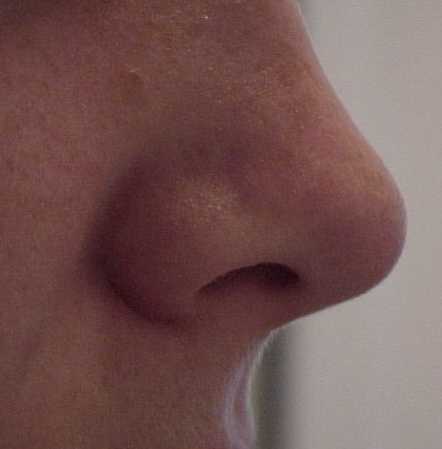 de neus
[Speaker Notes: + leerling: wat doe je met je neus? ruiken]
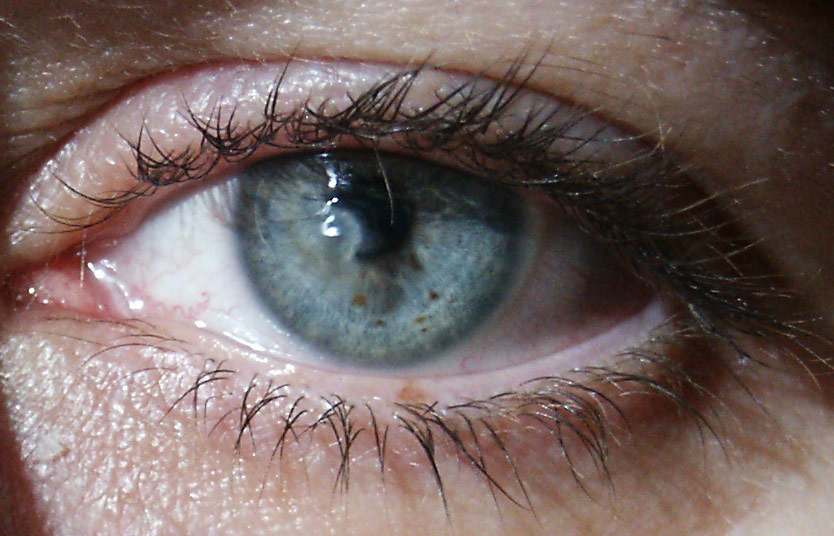 het oog
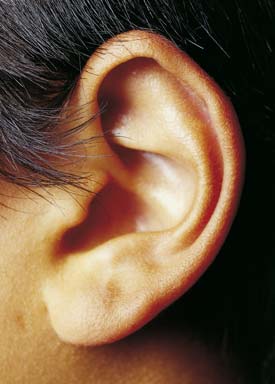 het oor
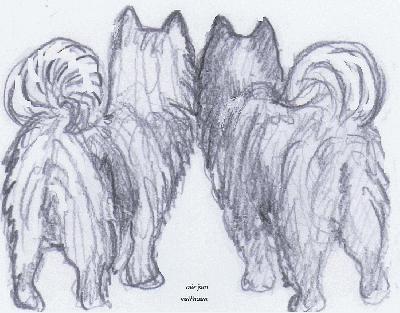 de tekening
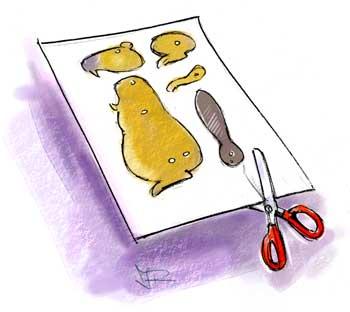 uitknippen
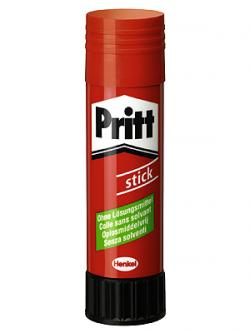 de lijm - plakken
meervoud
het gezicht
de mond
de neus
het oog
het oor
de tekening
meervoud
het gezicht		de gezichten
de mond			de monden
de neus			de neuzen
het oog			de ogen
het oor			de oren
de tekening		de tekeningen
Wat hebben wij geleerd?
Dag 3
Weet je nog?
Het gezicht
De mond
De neus
Het oor
Het oog
Het hoofd
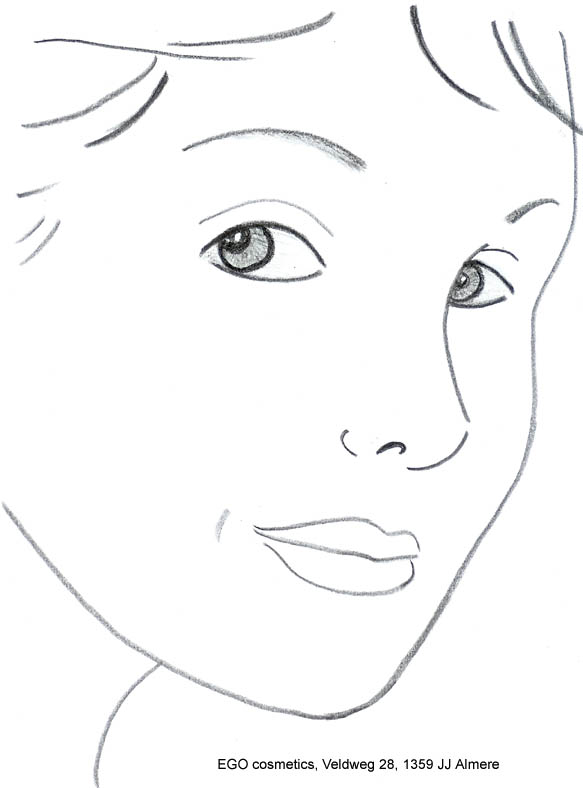 Wat ga je leren?
Het lichaam
Klankoefeningen met de /ie/ van tien
Klankoefeningen /ie/
knie
zie
ziet
niet
biet
bieb
zien
ziet
ziek
wiek
piek
piet
lied
riet
riem
kiem
klankversje
een twee drie vier
hebben samen veel plezier
als de wind gaat waaien
gaan de wieken draaien
als de wind niet  waaien wil
staan de wieken stil
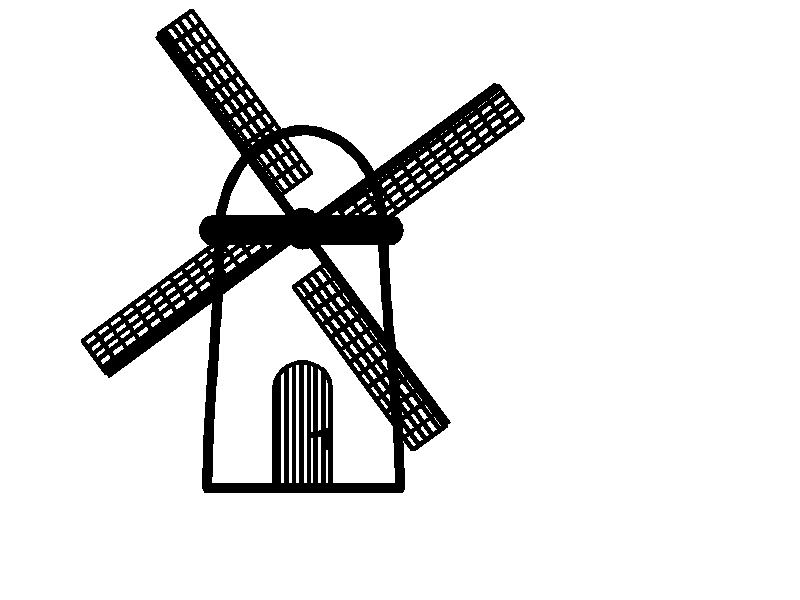 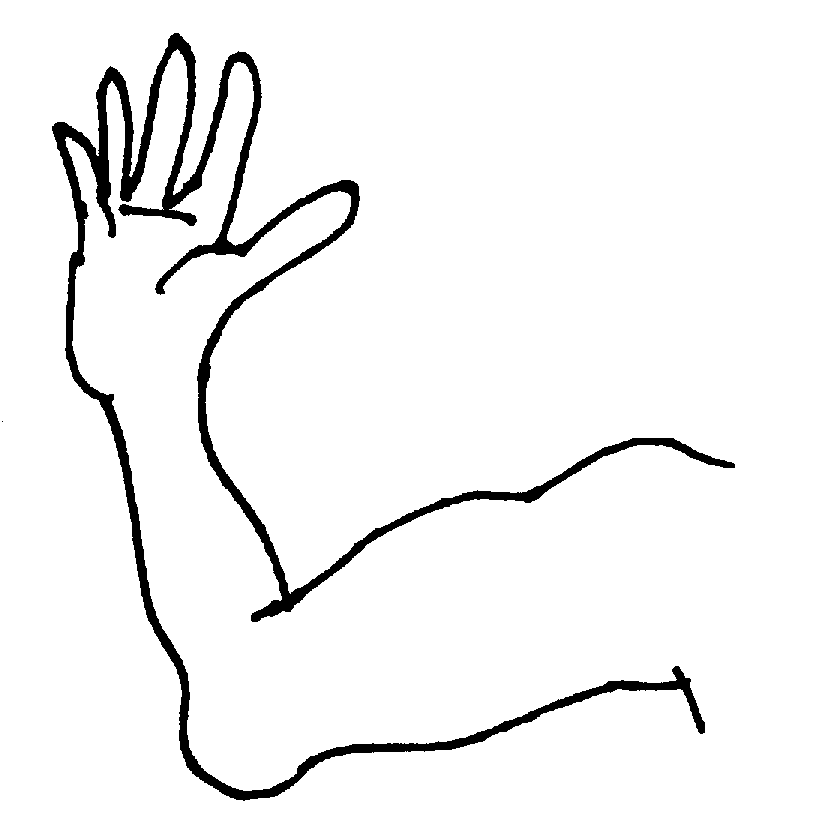 de arm
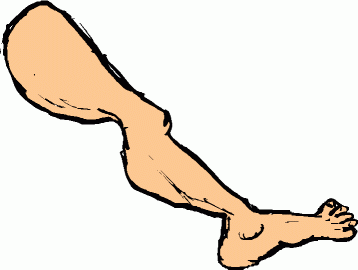 het been
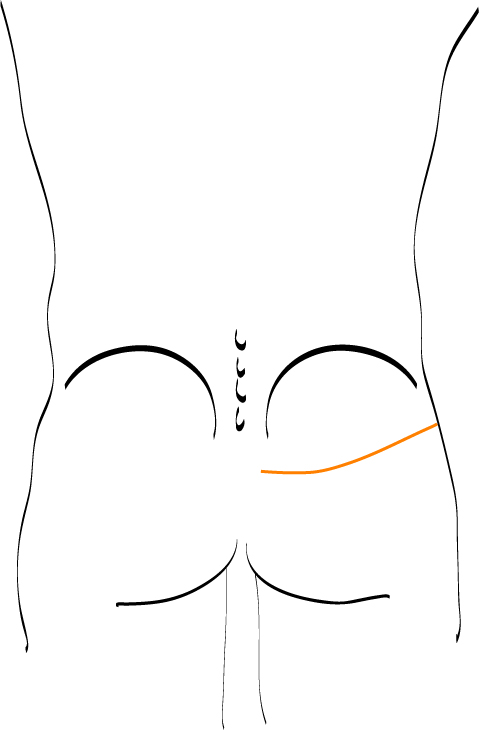 de bil
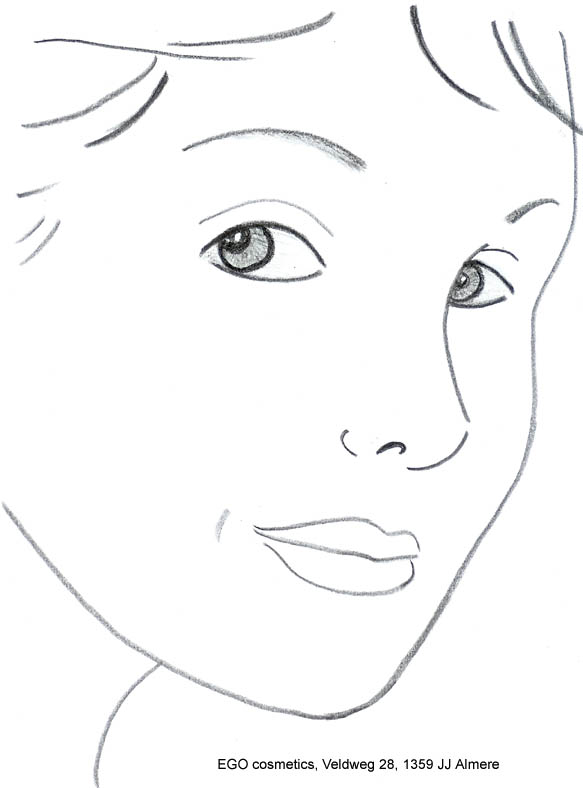 het gezicht
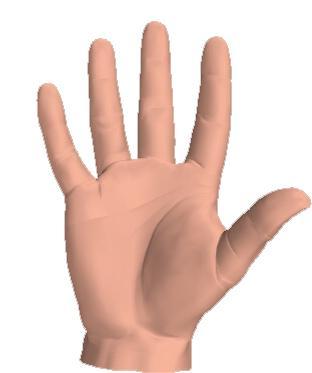 de hand
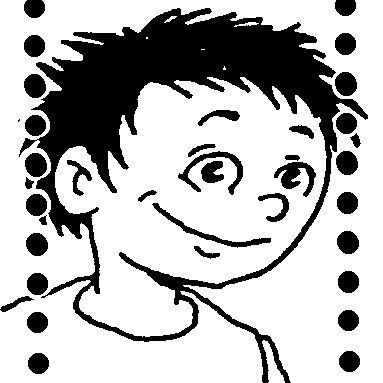 de jongen
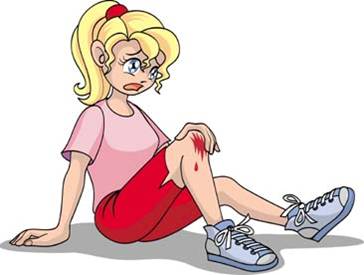 de knie
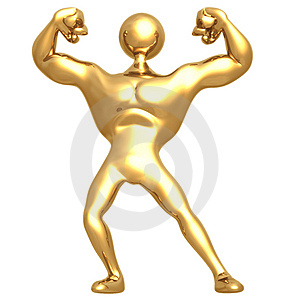 het lichaam
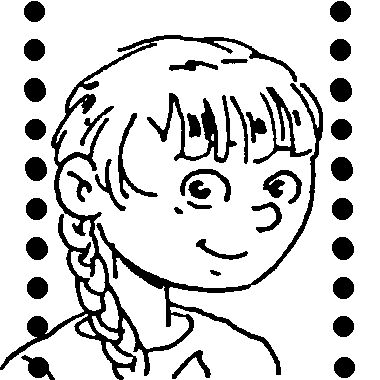 het meisje
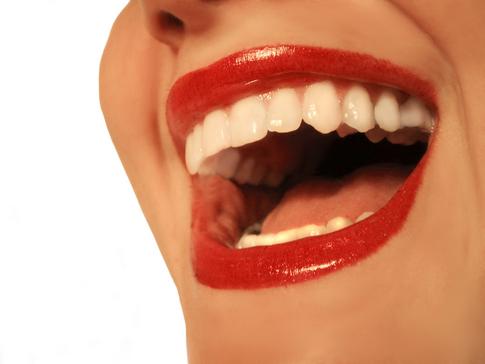 de mond
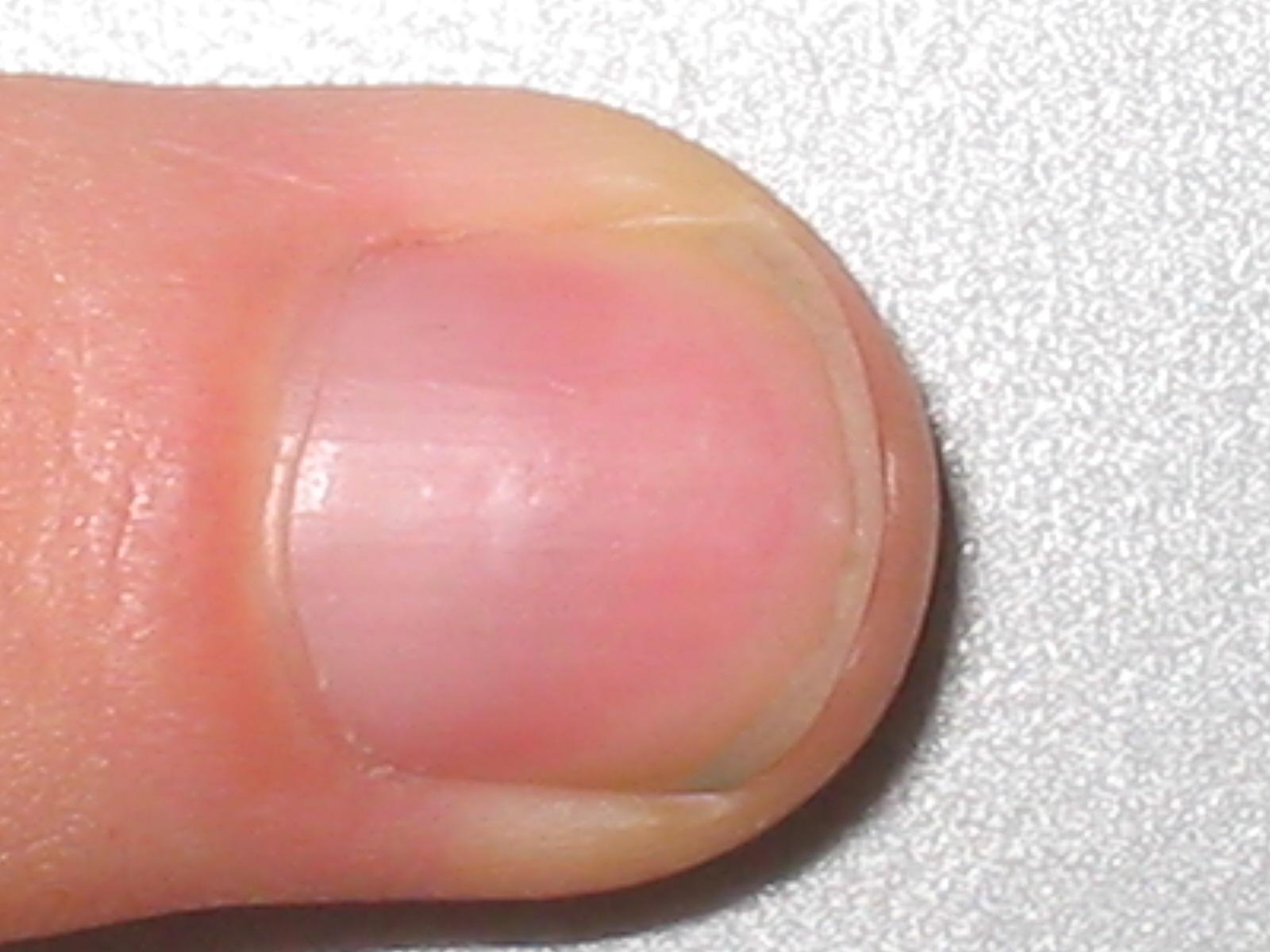 de nagel
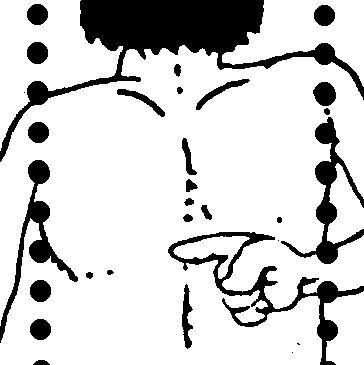 de rug
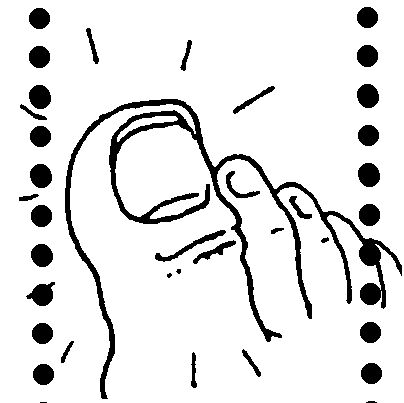 de teen
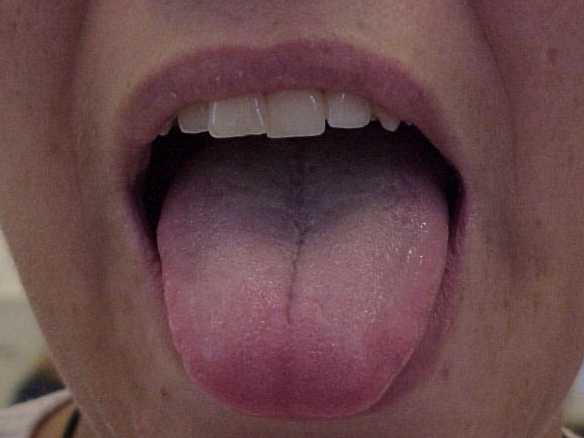 de tong
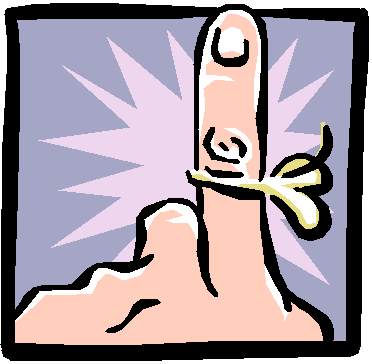 de vinger
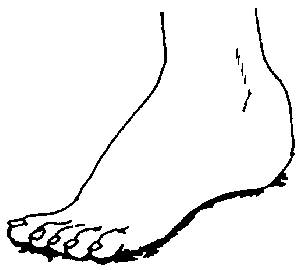 de voet
[Speaker Notes: + leerling: kan jij alle lichaamsdelen al aanwijzen? Laat maar zien?]
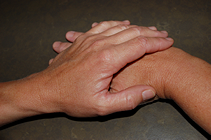 aanraken
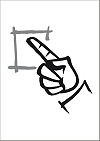 aanwijzen
brengen
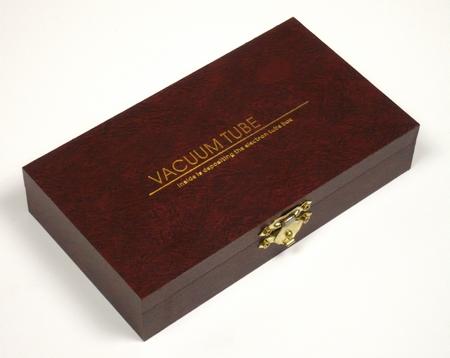 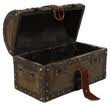 open - dicht
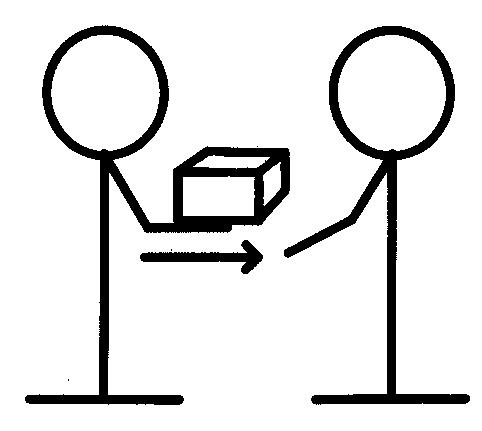 geven
Even inoefenen….
breng je arm naar je gezicht
raak met je hand je neus aan
raak je rug aan met je hand
wijs je teen aan
geef een meisje een hand
raak met je hand je bil aan
wijs je mond aan
raak met je handen je oren aan
wijs je bil aan
wijs je arm aan
ga op een been staan
doe je ogen dicht
doe je ogen open
steek je tong uit
… geef mij een hand
… geef jij een jongen een hand
wijs je gezicht aan
…raak het hoofd van de juf aan
wijs een nagel aan
waar is je voet
steek je voet uit
raak met je vinger je knie aan
raak je haar aan
Meervoud
het been		
de bil
het gezicht
de hand
het hoofd
de knie
het lichaam
de mond
de neus
het oog
het oor
de rug
de teen
de tong
de voet
Meervoud
het been		de benen		
de bil			de billen
het gezicht		de gezichten
de hand		de handen
het hoofd		de hoofden
de knie			de knieën
het lichaam		de lichamen
de mond		de monden
de neus			de neuzen
het oog			de ogen
het oor			de oren
de rug			de ruggen			n
de teen			de tenen
de tong			de tongen
de voet			de voeten
[Speaker Notes: Alle leerlingen: aanwijzen bij elkaar]
meervoud
de jongen
het meisje
de nagel
de vinger
meervoud
de jongen			de jongens
het meisje		de meisjes
de nagel			de nagels
de vinger			de vingers
Post -it
Met je oogmaatje
Pak een stapel postits en de poster van het lichaam. Schrijf de woorden over en plak ze bij jouw maatje op de juiste plek
Wat hebben wij geleerd?
Dag 4
Weet je nog?
Wat ga je leren?
Het haar
De kapper
Lang / kort
Waar is ……?
Klankoefeningen /ie/
knie
zie
ziet
niet
biet
bieb
zien
ziet
ziek
wiek
piek
piet
lied
riet
riem
kiem
klankversje
een twee drie vier
hebben samen veel plezier
als de wind gaat waaien
gaan de wieken draaien
als de wind niet  waaien wil
staan de wieken stil
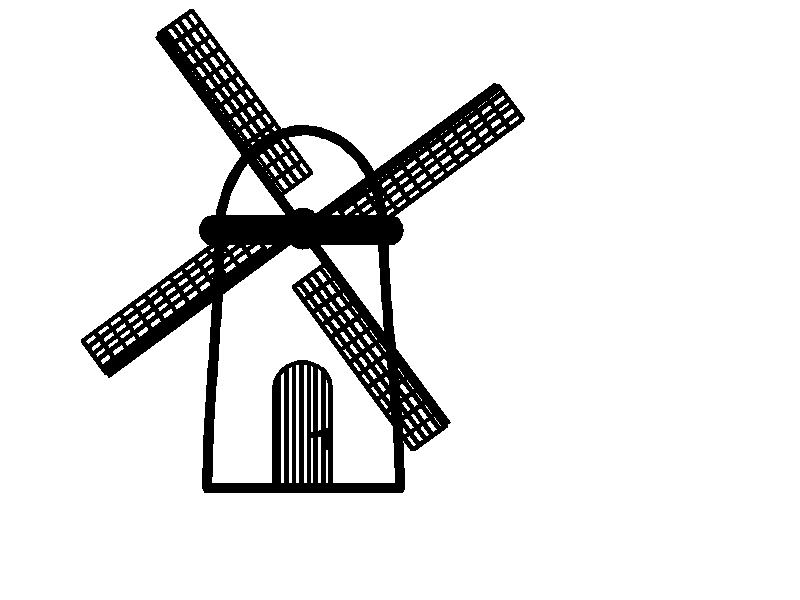 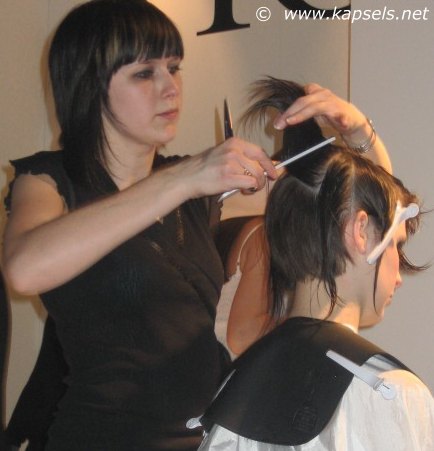 Woord van de dag:  knippen
[Speaker Notes: + leerling:  vervoeg het woord knippen, waar knip je mee?]
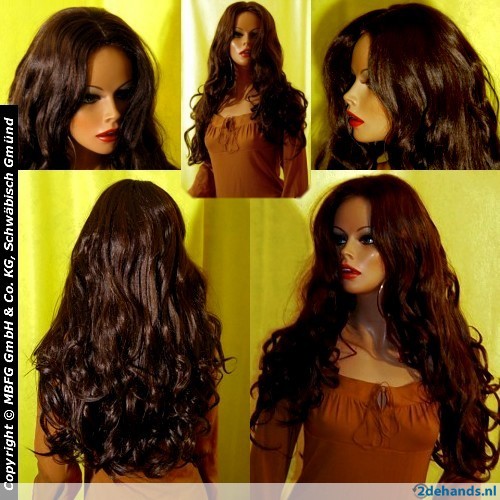 het haar
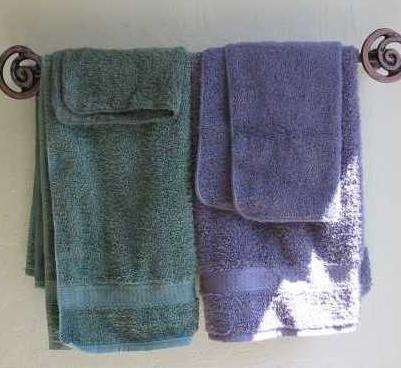 de handdoek
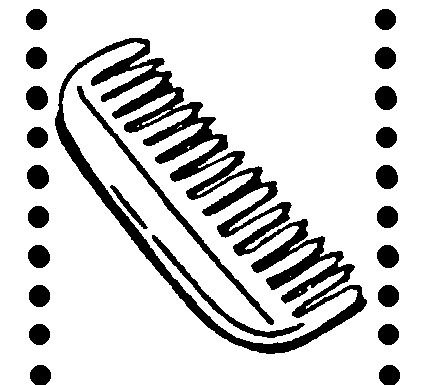 de kam
[Speaker Notes: + leerling: welk doe-woord hoort hierbij?  Maak eens een zin?]
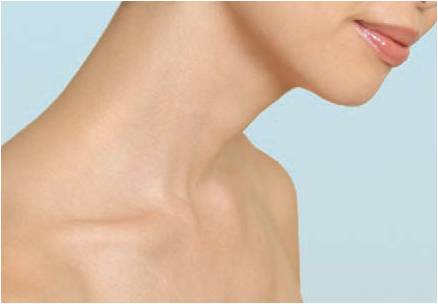 de nek
klaar
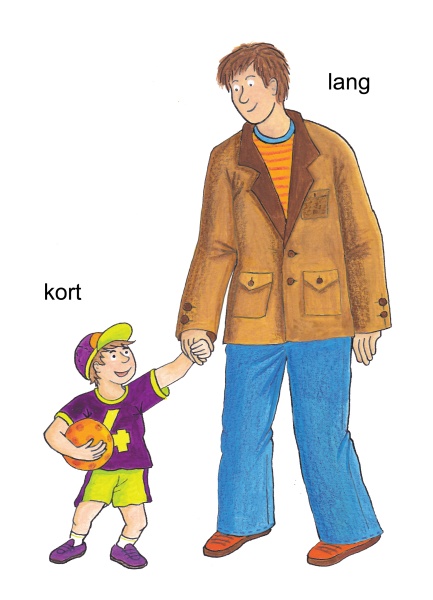 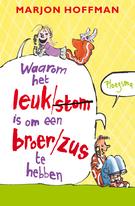 leuk - stom
maandag
dinsdag
woensdag
donderdag
vrijdag
zaterdag
zondag
Meervoud
de handdoek
de kam
de nek
Meervoud
de handdoek		de handdoeken
de kam			de kammen
de nek			de nekken
Het verhaal
Wat hebben wij geleerd?
Dag 5
Weet je nog? Het verhaal
Wat ga je leren?
Herhalen van de woorden
Klankoefeningen /ie/
knie
zie
ziet
niet
biet
bieb
zien
ziet
ziek
wiek
piek
piet
lied
riet
riem
kiem
klankversje
een twee drie vier
hebben samen veel plezier
als de wind gaat waaien
gaan de wieken draaien
als de wind niet  waaien wil
staan de wieken stil
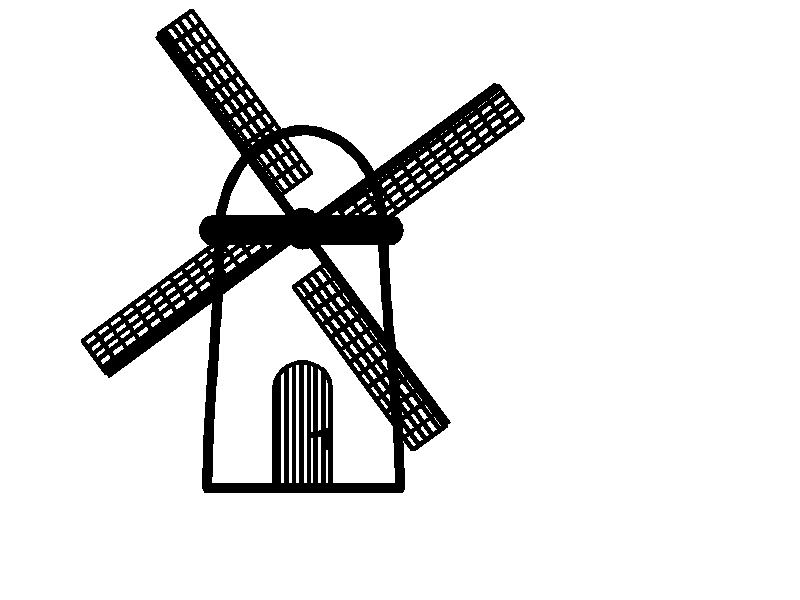 bruin
rood
zwart
geel
paars
blauw
groen
Herhaal de woorden van dag 1 -4
Maak een streep op de vloer
Stel de vragen uit de handleiding
Laat de kinderen aan de juiste kant van de lijn staan

Vb. de kinderen die lang haar hebben gaan naar links, als je school leuk vindt ga je naar rechts …. Etc etc
[Speaker Notes: + leerling: de vragen laten stellen / nieuwe vragen laten bedenken.]
Het - woorden
Pak de HET- doos en een rood blad
Herhaal alle het woorden uit de doos
Schrijf het woord: Lichaam op het blad
Laat de kinderen alle het- woorden opplakken  en kleuren in hun woordenboek
Wat hebben wij geleerd?